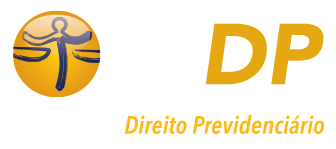 REFORMA DA PREVIDÊNCIA
PEC 006/2019
“Como fica a sua aposentadoria?”

Tribunal de Conta do Estado do Paraná
Curitiba-PR
Leonardo Ziccarelli Rodrigues
Reforma da Previdência no Brasil – contextualização
Raízes Históricas do Sistema
Seguro Social x Seguro Universal
O Fenômeno Demográfico
A Experiência Internacional
Os eixos da Reforma da Previdência
O mote econômico: Austeridade e Ajuste Fiscal
A Desidratação do Texto
Os Pilares do Sistema e sua Coexistência
ASPECTOS GERAIS DA REFORMA
A constitucionalização e uniformização de regras entre regimes
PEC Paralela para Servidores dos entes Subnacionais
24 meses para criação da Previdência Complementar 
Abono de permanência garantido até nova Lei que a altere
Readaptação do Servidor Público
O Direito Adquirido e a importância do Planejamento Previdenciário
CUSTEIO no RPPS – CONTRIBUIÇÕES
A contribuição será de 14%, porém sofrerá acréscimos ou reduções:
O QUE MUDA NO RPPS – CONTRIBUIÇÕES
Servidor com Remuneração Total de R$25.000,00








Total do Desconto Progressivo: R$3.885,53 (alíquota real: 15,54%)
REGRA ATUAL PARA APOSENTADORIA
RPPS. SERVIDOR PÚBLICO
Art. 40 da CF




Forma de cálculo: Média das 80% maiores desde julho/94 
Reajuste: Valor real (INSS > INPC)

E quem tinha expectativa de direito?
10 ANOS SERV. PÚBLICO +
5 ANOS CARGO EFETIVO
+
30M / 35H TC
+ 55M / 60H Id
60M / 65H Id
Proporcional
X/30 / X/35
ou
REGRAS DE TRANSIÇÃO ATUAIS
Forma de cálculo: MEDIA x INTEGRAL (última remuneração)
Forma de Reajuste: VALOR REAL x PARIDADE (servidores de ativa)

Marco temporal para a transição EC 20/98 e EC 41/03:
Ingresso no serviço público até 31.12.2003.
REGRAS DE TRANSIÇÃO
RPPS. SERVIDOR PÚBLICO
Art. 6º da EC 41/03
Ingresso até dez/03




Forma de cálculo: Proventos INTEGRAIS (sobre última Remuneração)
Reajuste: PARIDADE Mesma proporção e data dos servidores ativos
20 ANOS SERV. PÚBLICO +
10 ANOS DE CARREIRA +
5 ANOS CARGO EFETIVO
+
30M / 35H TC
+ 55M / 60H Id
REGRAS DE TRANSIÇÃO
RPPS. SERVIDOR PÚBLICO
Art. 3º da EC 47/05
Ingresso até dez/98





Forma de cálculo: Proventos INTEGRAIS (sobre última Remuneração)
Reajuste: PARIDADE Mesma proporção e data dos servidores ativos
25 ANOS SERV. PÚBLICO +
15 ANOS DE CARREIRA +
5 ANOS CARGO EFETIVO
+
30M / 35H TC
+ 55M / 60H Id
+
Redução de 1 ano de Idade para cada ano de TC a mais
Exemplo de cálculo de aposentadoria no atual RPPS
Hipótese: Servidora de pouca idade e muita contribuição. 

Ingresso em jan/1993 aos 27 anos:
53 anos de IDADE
26 anos de TC no Serv. Púb. 		Poderia se aposentar com 
7 anos de TC no INSS 

PORÉM... PLANEJAMENTO: 
Se tiver trabalhado e comprovado 7 anos antes do ingresso, poderá alcançar 33 anos de contribuição, reduzindo a idade mínima para 52 anos.

Provento: Última Remuneração
Reajuste: Paridade
30 de TC
+ 55 de Idade
DIREITO ADQUIRIDO!
PODE REQUERER A APOSENTADORIA A QUALQUER TEMPO!
REGRAS DE TRANSIÇÃO 1 na PEC 6/19
Requisitos
56 anos (M) e 61 anos (H)
30 anos contribuição M e 35 anos contribuição H 
20 anos serviço público
5 no cargo
Soma idade + tempo = 86/96 pontos (aumenta 1 ponto a cada ano até 100/105)
A partir de 2022 a idade será elevada para 57/62 anos, mantendo-se a partir de então; 

PROVENTOS: 
Se ingressou até 31/12/2003 e completar 62/65 – integral ou
Média 100% salários desde julho de 1994 x 60% + 2% para cada ano que ultrapassa 20 de TC
REAJUSTE: 
Paridade: se ingressou até 31/12/2003 e completar 62/65 ou mesmo reajuste do RGPS
REGRA DE TRANSIÇAO 1- APOSENTADORIA POR TEMPO DE CONTRIBUIÇÃO
RPPS. SERVIDOR FEDERAL
+30 M/35 H TC
+ 20 ANOS SERV. PÚBLICO
+ 5 ANOS NO CARGO
+
Idade mínima Inicial 56/61
Exemplo 1 de cálculo de aposentadoria no RPPS
Pelas regras atuais,
Se aposentaria com
Hipótese: Servidor de bastante idade e pouca contribuição. 

Ingresso em jan/1993 aos 33 anos:
59 anos de IDADE
26 anos de TC no Serv Púb 		
Apenas 4 anos de TC no INSS
							
				
REGRA DE TRANSIÇÃO I
Hipótese: Servidor de bastante idade e pouca contribuição. 

Ingresso em jan/1993 aos 33 anos:
59 anos de IDADE
26 anos de TC no Serv Púb 		
Apenas 4 anos de TC no INSS
							
				
REGRA DE TRANSIÇÃO I
35 de TC
+ 60 de Idade
65 de Idade
(proporcional)
ou
HOJE, portanto:								   	   2024 (35 TC) 	         2025 (Idade)

30 TC + 59 ID = 89 PONTOS
Ao fim, piora 2 anos.
REGRAS DE TRANSIÇÃO 2 – RPPS
Requisitos
57 anos (M) e 60 anos (H)
30 anos contribuição M e 35 anos contribuição H 
20 anos serviço público
5 anos no cargo
Período adicional (pedágio) de 100% do tempo que falta para 30/35 anos

PROVENTOS: 
Se ingressou até 31/12/2003 – integral ou
Média 100% salários desde julho de 1994 x 60% + 2% para cada ano que ultrapassa 20 de TC

REAJUSTE: 
Paridade: se ingressou até 31/12/2003 ou
Mesmo reajuste do RGPS
Exemplo 2 de cálculo de aposentadoria no RPPS
Hipótese: Servidor próximo à idade e tempo de contribuição. 

Ingresso em jan/1993 aos 32 anos:
58 anos de IDADE
26 anos de TC no Serv Púb 		
8 anos de TC no INSS
Pelas regras atuais,
Se aposentaria com
35 de TC
+ 60 de Idade
65 de Idade
(proporcional)
HOJE, portanto:								   	   	
34 TC + 58 ID = 92 PONTOS
ou
2021
2026 (Idade)
Exemplo 2 de cálculo de aposentadoria no RPPS
REGRA DE TRANSIÇÃO I
2 anos a mais que a regra atual (2021)
REGRA DE TRANSIÇÃO II
Igual à regra atual (2021)
DIREITO ADQUIRIDO
Art. 3º A concessão de aposentadoria ao servidor público federal vinculado a regime próprio de previdência social e ao segurado do Regime Geral de Previdência Social e de pensão por morte aos respectivos dependentes será assegurada, a qualquer tempo, desde que tenham sido cumpridos os requisitos para obtenção desses benefícios até a data de entrada em vigor desta Emenda Constitucional, observados os critérios da legislação vigente na data em que foram atendidos os requisitos para a concessão da aposentadoria ou da pensão por morte. 

A importância do Planejamento Previdenciário 
CTC e averbação de outro regime
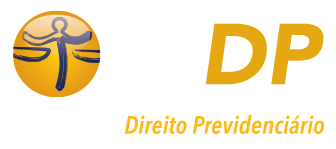 Obrigado!!
leonardo@ziccarelli.adv.br